Chapter 1
Introduction 
to tour operator and travel agency
Objectives
Definitions of tour operator
Tour operator VS travel agency
Historical perspective of tour operators and travel agencies
Types of tour operators and travel agencies
The Tourism industry
Business sector
Non Profit sector
Goods and Services
Tourism Product
Government sector
Travel agency
Travel agency (cont.)
Traditional linkage
Traditional linkage
Supplier
Travel Agents
Consumer
Transportations
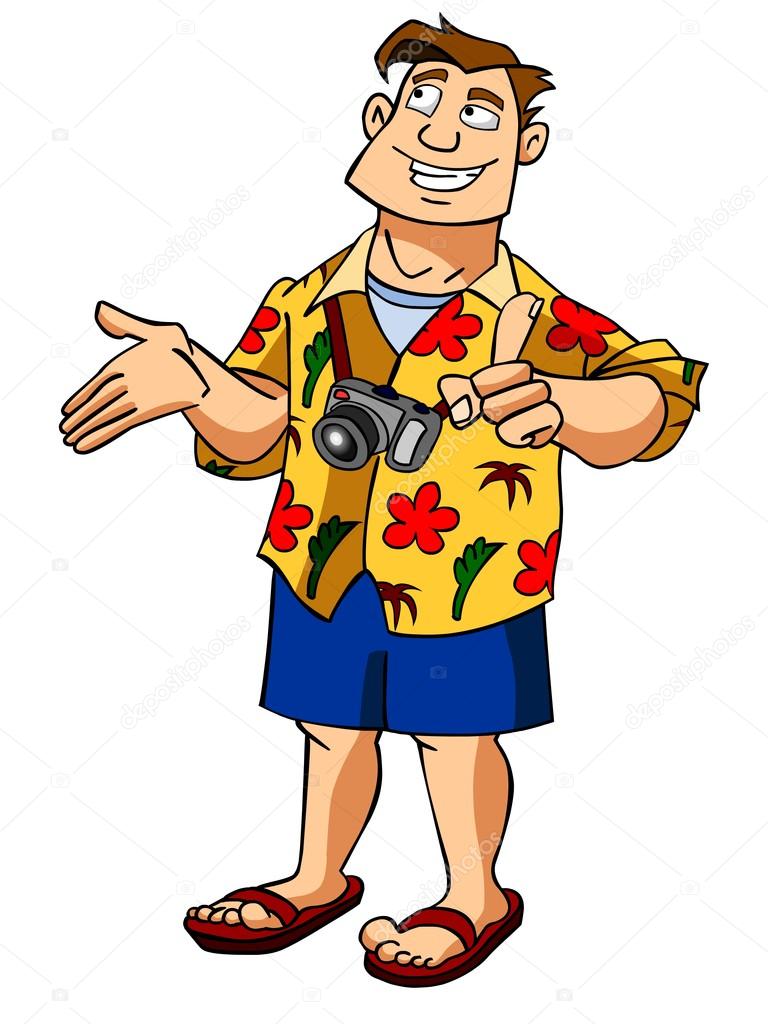 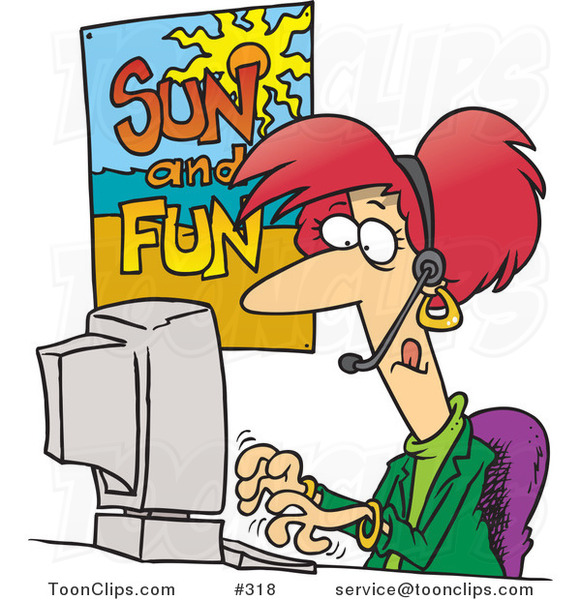 Accommodations
Restaurants
Tours
Traditionally
With the introduction of the internet, do you think travel agents will lose their jobs?
Travel management company
TMCs become vendors and principal selling travel services and solutions.

TMCs form a tripartite alliance where all partners (suppliers and consumers) are treated equally.

TMCs become partner to both suppliers and consumers.

TMCs evaluates the consumer’s preferences and the suppliers’ assets to determine the best travel arrangements.
The emerging linkage
Traveler
Supplier
TMC
Offers different proposals that can meet the clients needs
The emerging linkage
Client will choose from different proposals given. If acceptable the client and TMC will agree on professional fee.
TMC manages the client’s needs while capitalizing on the available suppliers so as to have a win-win situation for all the 3 parties involved.
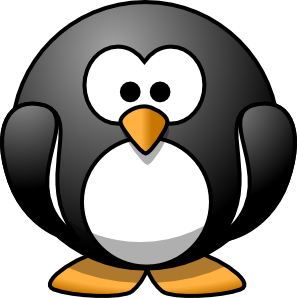 Functions of travel management companies
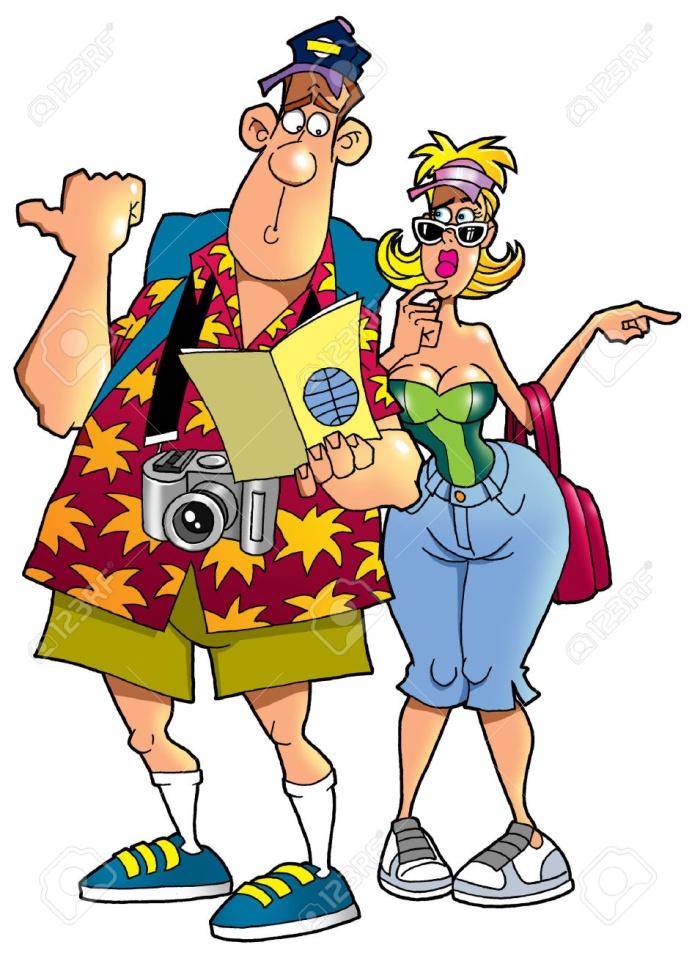 How to get there?
Where to stay?
What to do?
The travel consultant must be knowledgeable in order to provide the information needed by the client.
The initial exchange of information is important because it is during this time the travel consultant can accurately assess the needs and requirements of the client.
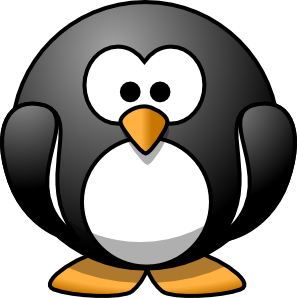 Processing travel arrangements means:
Placing reservations
Obtaining confirmation
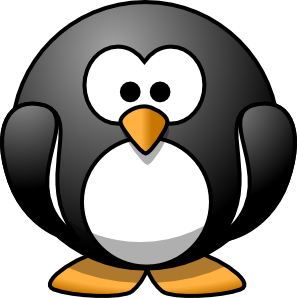 Determine package cost and inform client
Issuing ticket, vouchers and other documents
Monitoring the travel.
Sources of revenues ofTMCS
Negotiated handling fee (cost plus)
Fixed commission (Rate minus) or Mark Up (Net plus)
Service fees for other service/s
Production incentives and rebates.
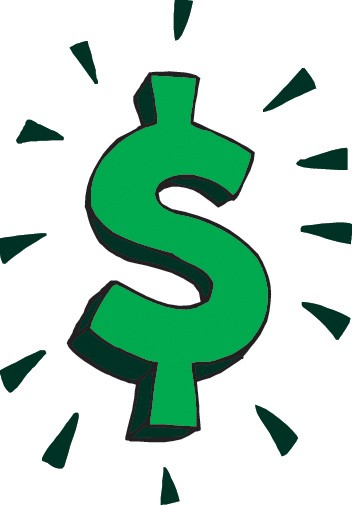 Characteristics of tmcs
Tour operators
Assemble accommodation, transportation, and other travel services into a package for resale through travel agents.
Responsible for the operation of all facets of the tour.
Many tour operators own and operate tourist transportation units and provide  a tour escorts and guides.
Tour operators
Supplier
Tour Operators
Travel Agents
Transportations
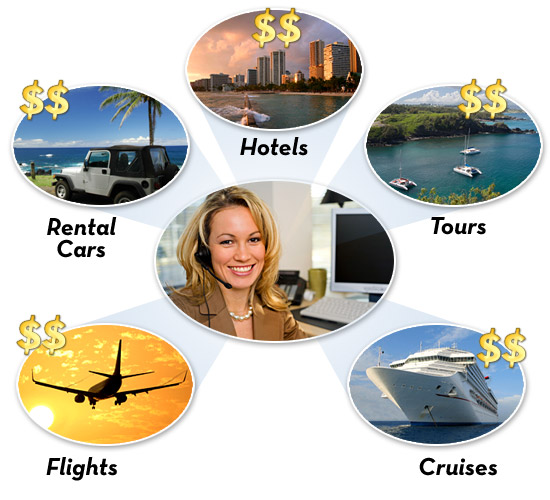 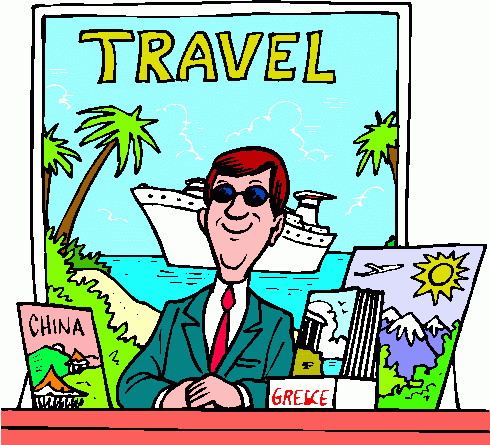 Accommodations
Restaurants
Entrance fees, tour guides, tour escort
Tour operators
Tour Operators are usually called Destination Management Companies (DMCs).
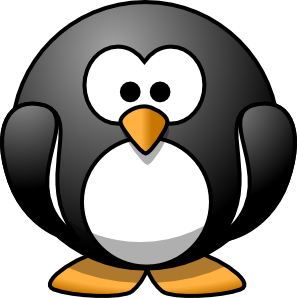 Functions of tour operators
Conceptualize, plan and develop tour packages.
Number of participants
Tailor made packages 
(Ad hoc)
Duration of stay
Preferred destination
Based on specific client’s needs
Hotel category
Preferred airlines
Other services
Functions of tour operators
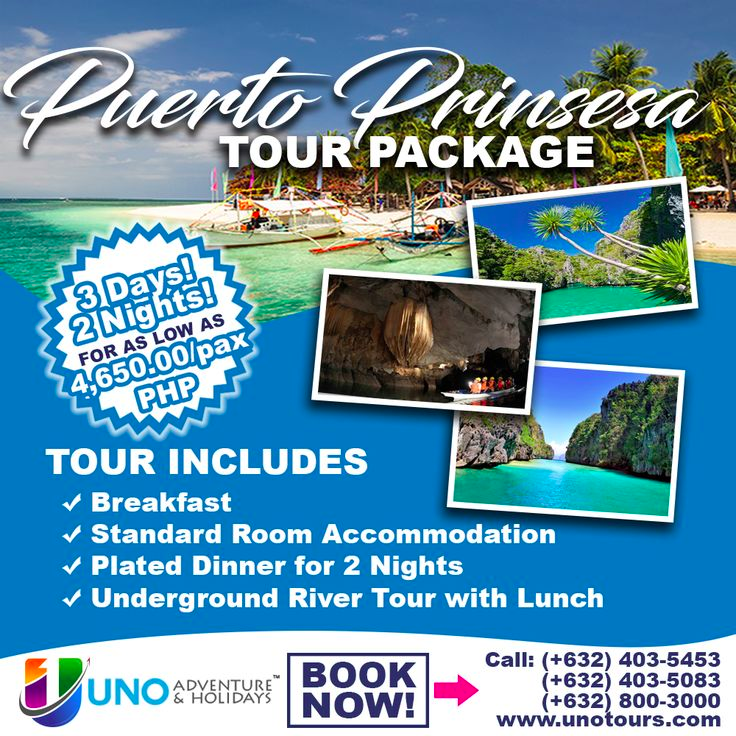 Standard Packages
Based on perceived needs of market
Functions of tour operators
Special Rates
Suppliers
Special Conditions
Functions of tour operators
Assemble and integrate the various travel components into a single tour package.
Airline
Tour Package
Hotel
Activities & Other services
Functions of tour operators
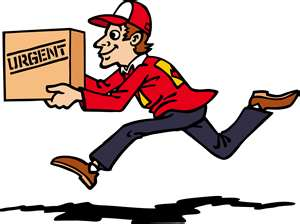 Deliver the tour package
Overseeing the operation of the tour
Sources of revenues oftour operators
Variable mark up
Sales of optional tours, excursions and extensions
Shopping commissions
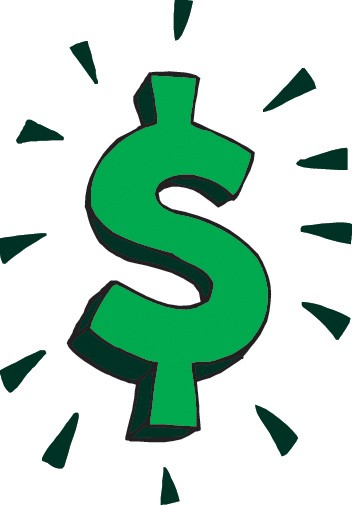 Characteristics oftour operators
Wholesalers
Intermediary and integrator
Income is variable
Generates additional income from sales of optional tours, excursions and extensions.
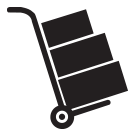 Conclusion
Conclusion